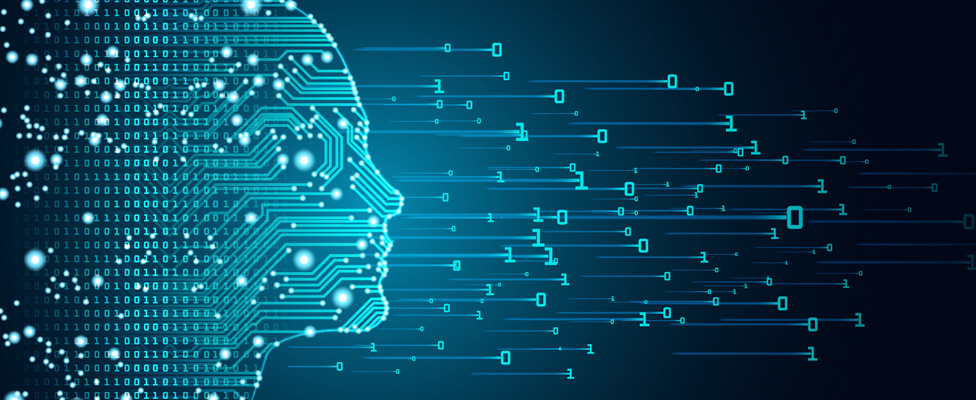 Introduction toData Mining Chapter 2 Data
by Michael Hahsler 
Based in Slides by Tan, Steinbach, Karpatne, Kumar
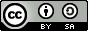 This work is licensed under a Creative Commons Attribution-ShareAlike 4.0 International License.
R Code Examples
Available R Code examples are indicated on slides by the R logo



The Examples are available athttps://mhahsler.github.io/Introduction_to_Data_Mining_R_Examples/
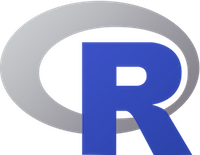 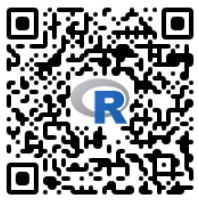 Tasks in the CRISP-DM Reference Model
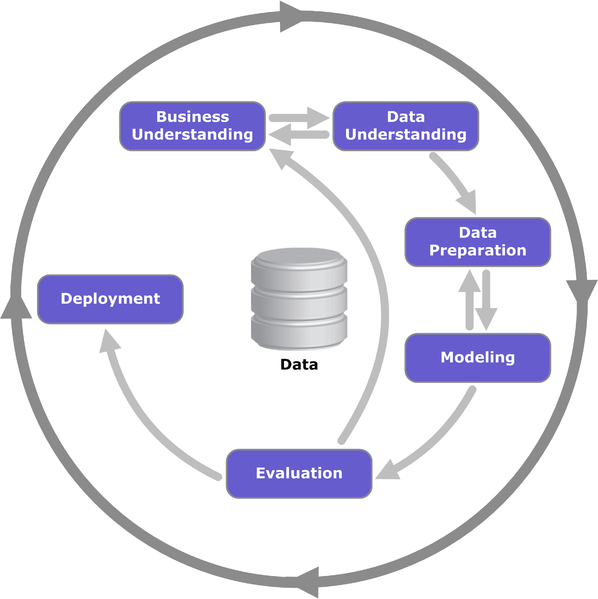 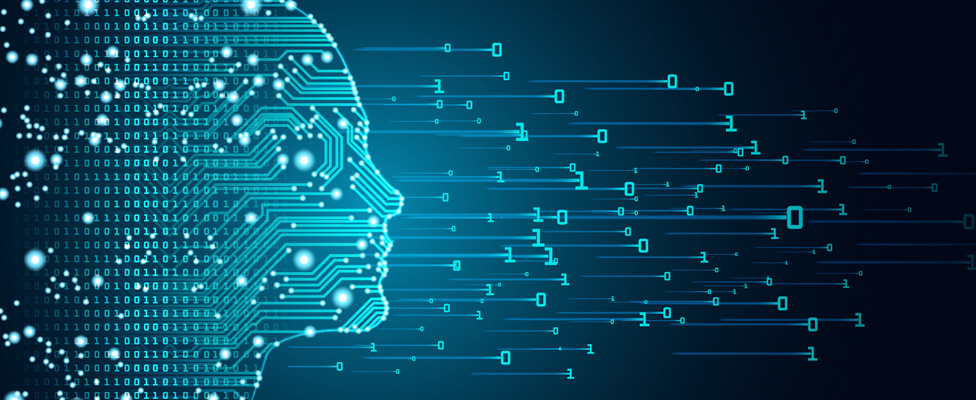 Topics
Attributes/Features
Types of Data Sets
Data Quality
Data Preprocessing
Similarity and Dissimilarity
Density
What is Data?
Collection of data objects and their attributes

An attribute (in Data Mining and Machine learning often "feature") is a property or characteristic of an object
Examples: eye color of a person, temperature, etc.
Attribute is also known as variable, field, characteristic
A collection of attributes describe an object
Object is also known as record, point, case, sample, entity, or instance
Attributes
Objects
Attribute Values
Attribute values are numbers or symbols assigned to an attribute

Distinction between attributes and attribute values
Same attribute can be mapped to different attribute values
 Example: height can be measured in feet or meters

Different attributes can be mapped to the same set of values
 Example: Attribute values for ID and age are integers
 But properties of attribute values can be different
ID has no limit but age has a maximum and minimum value
Types of Attributes - Scales
There are different types of attributes
Nominal
Examples: ID numbers, eye color, zip codes
Ordinal
Examples: rankings (e.g., taste of potato chips on a scale from 1-10), grades, height in {tall, medium, short}
Interval
Examples: calendar dates, temperatures in Celsius or Fahrenheit.
Ratio
Examples: temperature in Kelvin, length, time, counts
Categorical, Qualitative
Quantitative
Attribute Level
Transformation
Comments
Nominal
Any permutation of values
If all employee ID numbers were reassigned, would it make any difference?
Ordinal
An order preserving change of values, i.e., new_value = f(old_value) where f is a monotonic function.
An attribute encompassing the notion of good, better best can be represented equally well by the values {1, 2, 3} or by { 0.5, 1, 10}.
Interval
new_value =a * old_value + b where a and b are constants
Thus, the Fahrenheit and Celsius temperature scales differ in terms of where their zero value is and the size of a unit (degree).
Ratio
new_value = a * old_value
Length can be measured in meters or feet.
Discrete and Continuous Attributes
Discrete Attribute
Has only a finite or countably infinite set of values
Examples: zip codes, counts, or the set of words in a collection of documents 
Often represented as integer variables.   
Note: binary attributes are a special case of discrete attributes 

Continuous Attribute
Has real numbers as attribute values
Examples: temperature, height, or weight.  
Practically, real values can only be measured and represented using a finite number of digits.
Continuous attributes are typically represented as floating-point variables.
Examples
What is the scale of measurement of:

Number of cars per minute (count data)


Age data grouped in: 				0-4 years, 5-9, 10-14, …


Age data grouped in:	<20 years, 21-30, 31-40, 41+
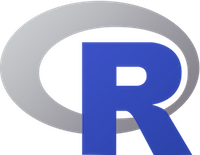 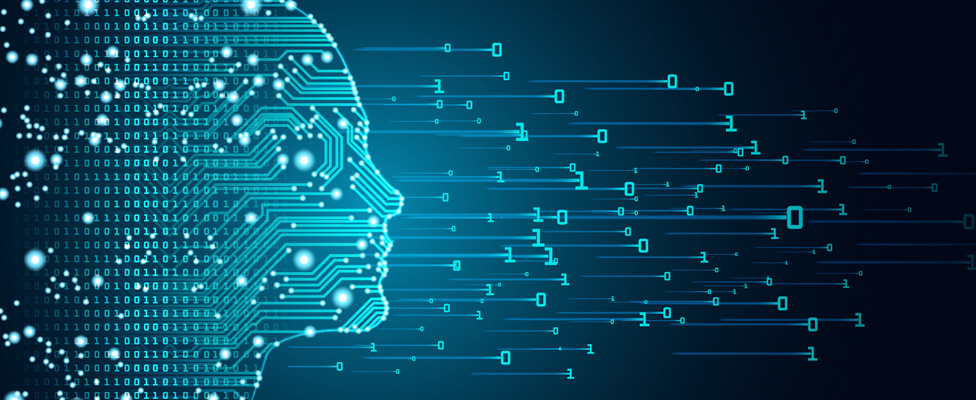 Topics
Attributes/Features
Types of Data Sets
Data Quality
Data Preprocessing
Similarity and Dissimilarity
Density
Types of data sets
Record
Data Matrix
Document Data
Transaction Data
Graph
World Wide Web
Molecular Structures
Ordered
Spatial Data
Temporal Data
Sequential Data
Genetic Sequence Data
Record Data
Data that consists of a collection of records, each of which consists of a fixed set of attributes (e.g., from a relational database)
Data Matrix
If data objects have the same fixed set of numeric attributes, then the data objects can be thought of as points in a multi-dimensional space, where each dimension represents a distinct attribute 
Such data set can be represented by an m by n matrix, where there are m rows, one for each object, and n columns, one for each attribute
n attributes
m objects
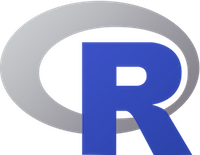 Document Data
Each document becomes a `term' vector, 
each term is a component (attribute) of the vector,
the value of each component is the number of times the corresponding term occurs in the document.
Terms
Transaction Data
A special type of record data, where 
each record (transaction) involves a set of items.  
For example, consider a grocery store.  The set of products purchased by a customer during one shopping trip constitute a transaction, while the individual products that were purchased are the items.
Graph Data
Examples: Generic graph and HTML Links
Chemical Data
Benzene Molecule: C6H6
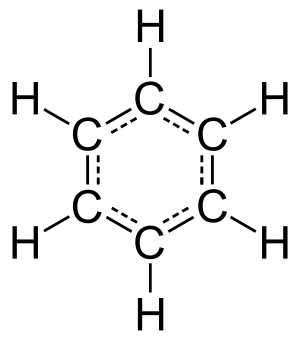 Ordered Data
Sequences of transactions
Items/Events
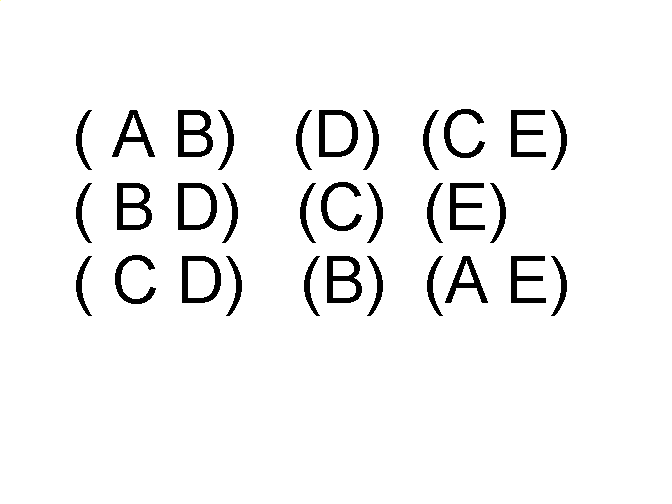 An element of the sequence
Ordered Data
Genomic sequence data
Subsequences
Ordered Data: Time Series Data
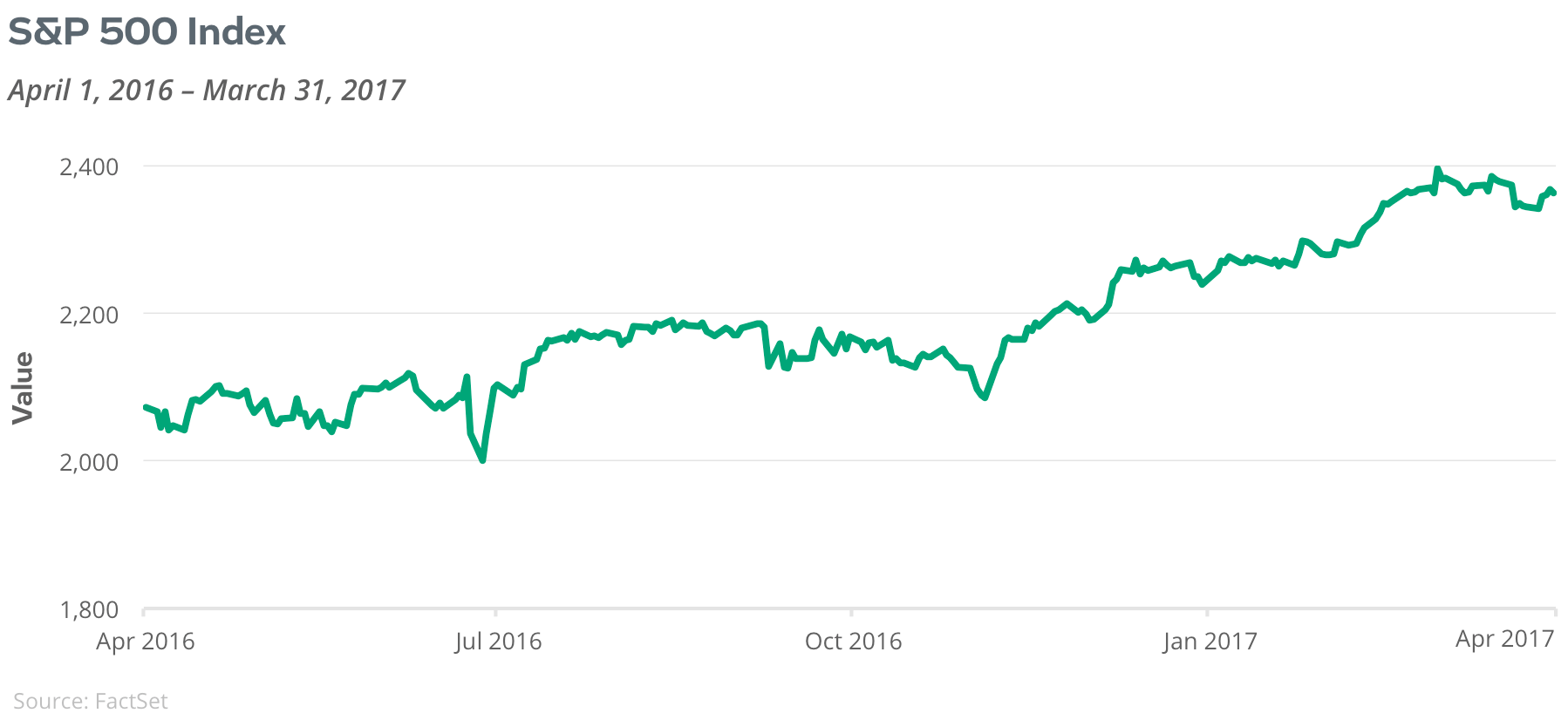 Ordered Data: Spatio-Temporal
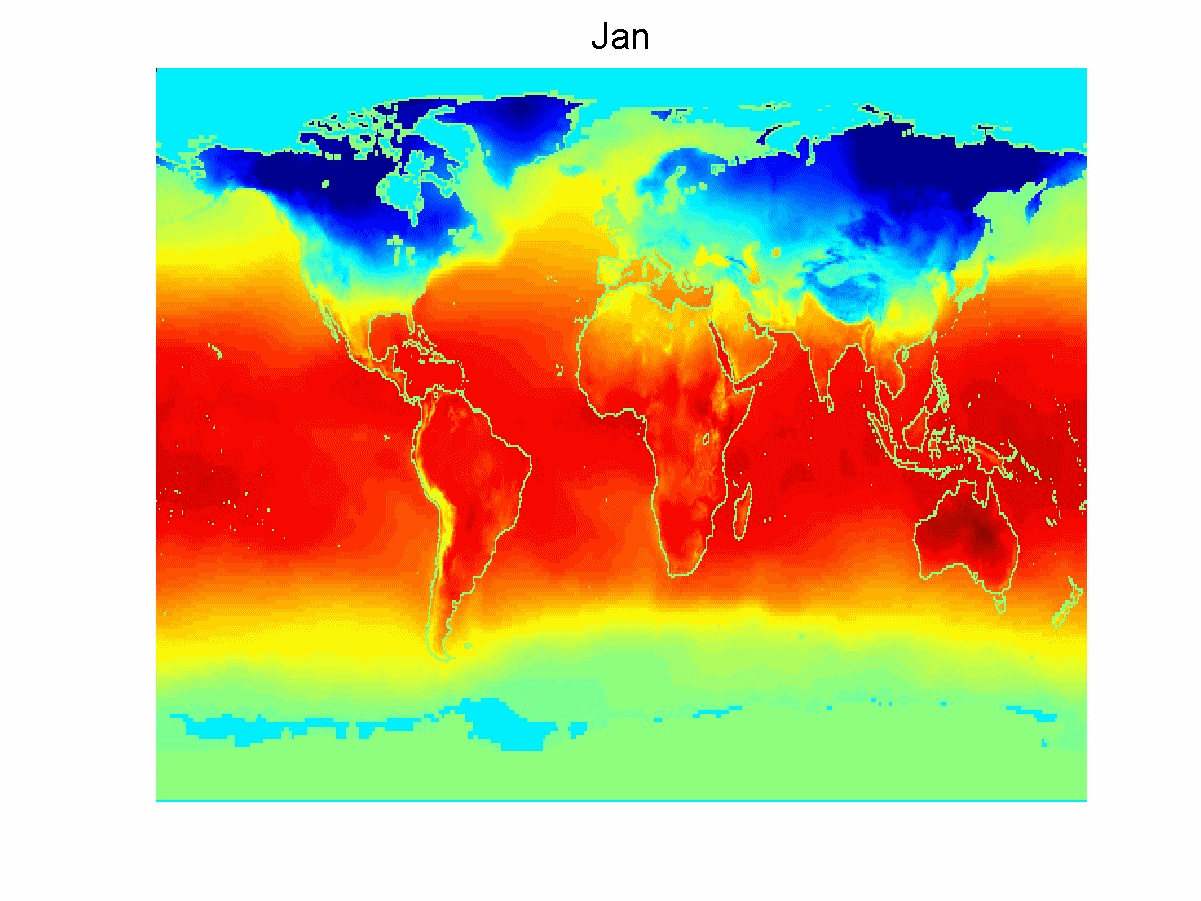 , Feb, Mar, …
Average Monthly Temperature of land and ocean
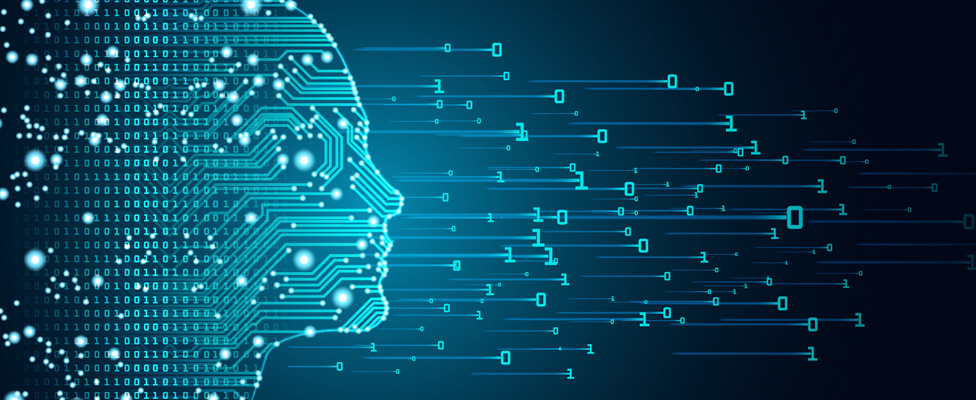 Topics
Attributes/Features
Types of Data Sets
Data Quality
Data Preprocessing
Similarity and Dissimilarity
Density
Data Quality
What kinds of data quality problems?
How can we detect problems with the data? 
What can we do about these problems? 


Examples of data quality problems: 
Noise and outliers 
missing values 
duplicate data
Noise
Noise refers to modification of original values
Examples: distortion of a person’s voice when talking on a poor phone, “snow” on television screen, measurement errors.
Two Sine Waves + Noise
Signal: Two Sine Waves
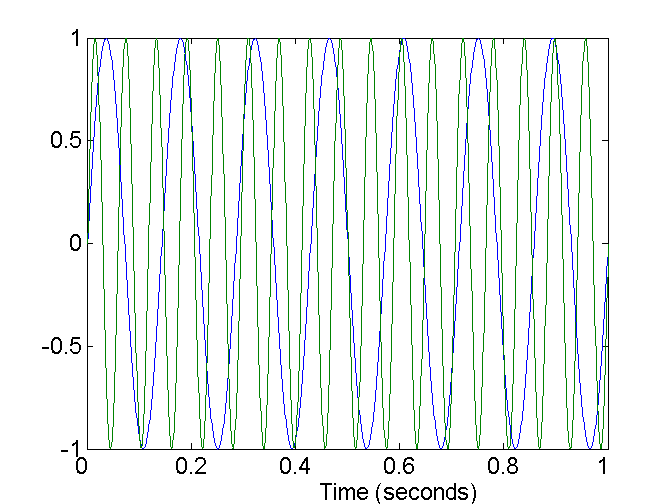 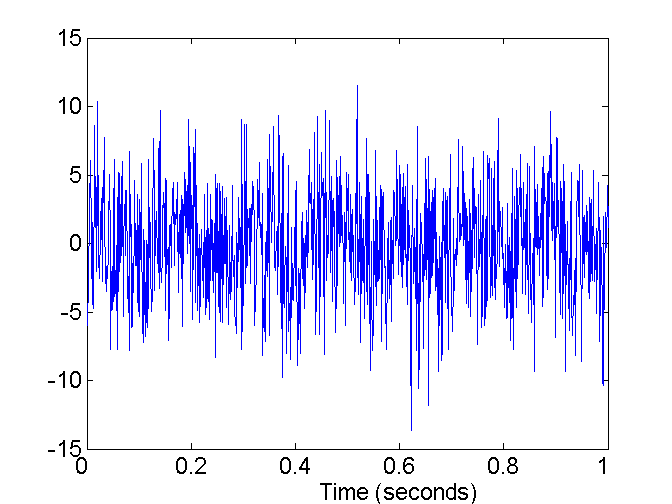 Noisy measurement
Find less noisy data
De-noise (signal processing)
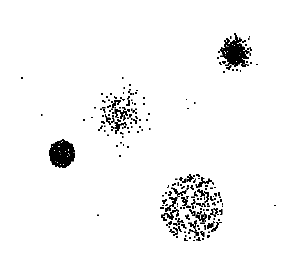 Outliers
Outliers are data objects with characteristics that are considerably different than most of the other data objects in the data set
Outlier detection + remove outliers
Missing Values
Reasons for missing values
Information is not collected (e.g., people decline to give their age and weight)
Attributes may not be applicable to all cases (e.g., annual income is not applicable to children)

Handling missing values
Eliminate data objects with missing value
Eliminate feature with missing values
Ignore the missing value during analysis
Estimate missing values = Imputation(e.g., replace with mean or weighted mean where all possible values are weighted by their probabilities)
Duplicate Data
Data set may include data objects that are duplicates, or "close duplicates" of one another
Major issue when merging data from heterogeneous sources

Examples:
Same person with multiple email addresses

Data cleaning
Process of dealing with duplicate data issues
ETL tools typically support deduplication
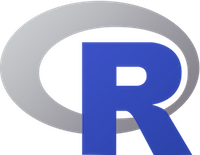 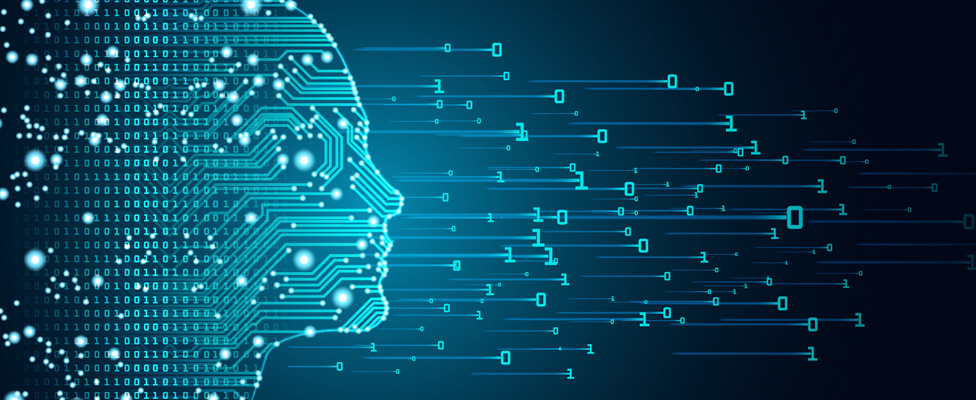 Topics
Attributes/Features
Types of Data Sets
Data Quality
Data Preprocessing
Similarity and Dissimilarity
Density
Data Preprocessing
Aggregation
Sampling
Dimensionality Reduction
Feature subset selection
Feature creation
Discretization and Binarization
Attribute Transformation
Aggregation
Combining two or more attributes (or objects) into a single attribute (or object)

Purpose
Data reduction
 Reduce the number of attributes or objects
Change of scale
 Cities aggregated into regions, states, countries, etc
More “stable” data
 Aggregated data tends to have less variability (e.g., reduce seasonality by aggregation to yearly data)
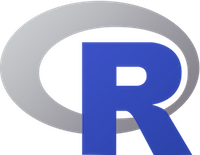 Aggregation
Variation of Precipitation in Australia
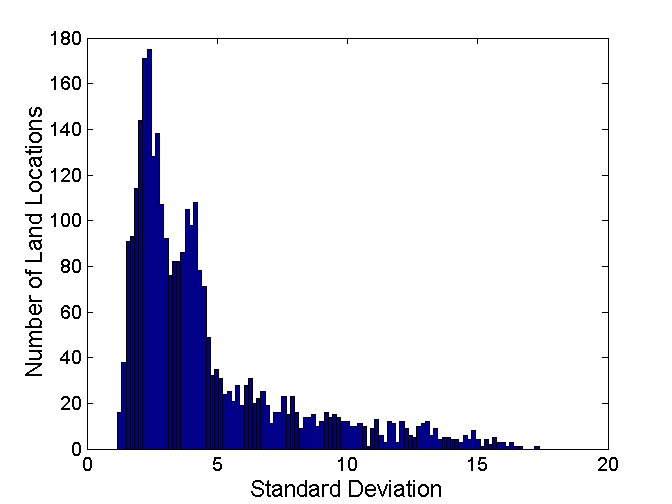 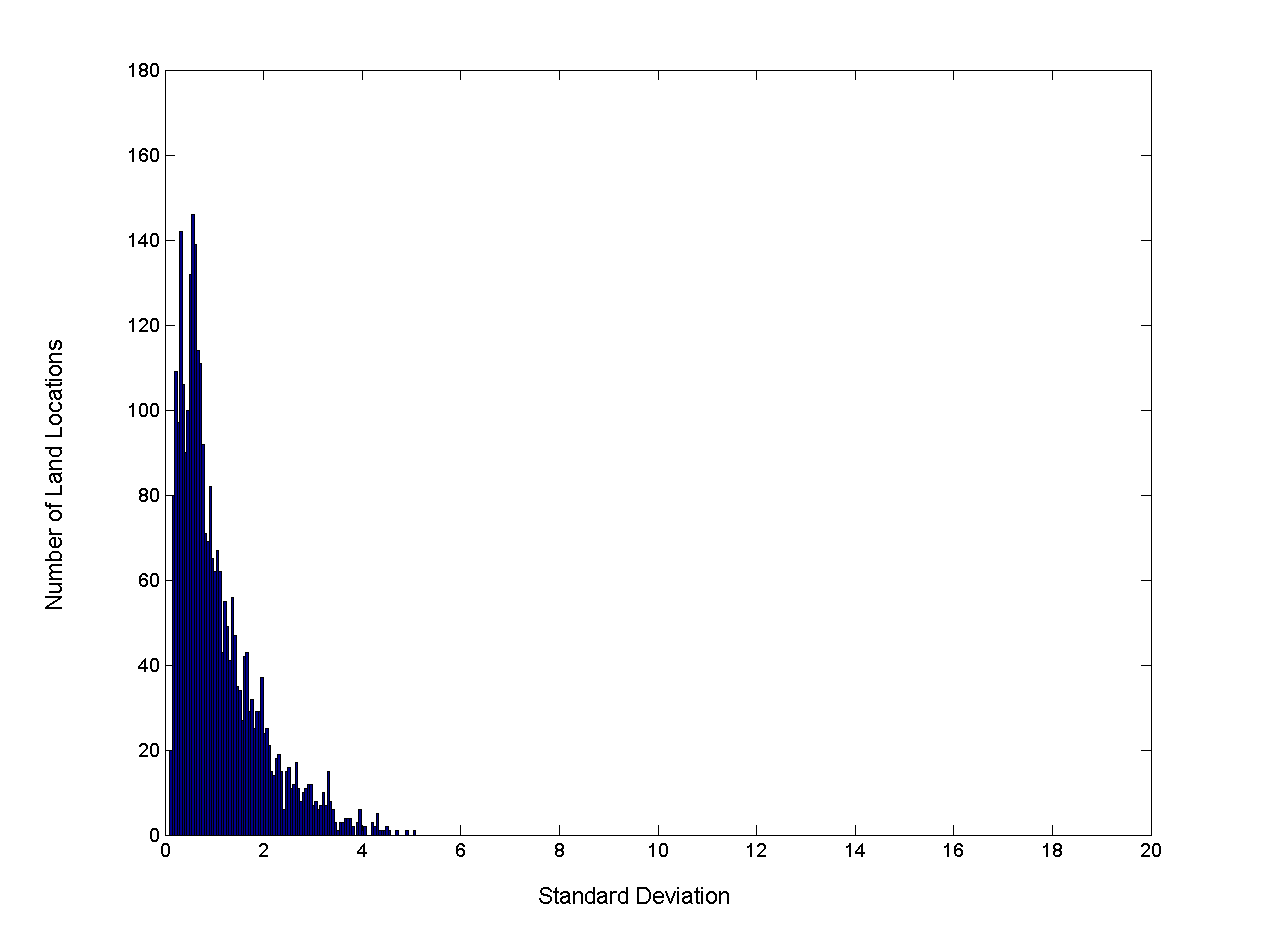 Standard Deviation of Average Monthly Precipitation
Standard Deviation of Average Yearly Precipitation
Sampling
Sampling is the main technique employed for data selection.
It is often used for both the preliminary investigation of the data and the final data analysis.

Statisticians sample because obtaining the entire set of data of interest is too expensive or time consuming.

Sampling is used in data mining because processing the entire set of data of interest is too expensive (e.g., does not fit into memory or is too slow).
Sampling …
The key principle for effective sampling is the following: 
using a sample will work almost as well as using the entire data sets, if the sample is representative.
A sample is representative if it has approximately the same property (of interest) as the original set of data.
Types of Sampling
Sampling without replacementAs each item is selected, it is removed from the population.

Sampling with replacementObjects are not removed from the population as they are selected for the sample. Note:  the same object can be picked up more than once.
Replacement?
Simple random samplingThere is an equal probability of selecting any particular item.

Stratified samplingSplit the data into several partitions; then draw random samples from each partition.
Selection?
Sample Size
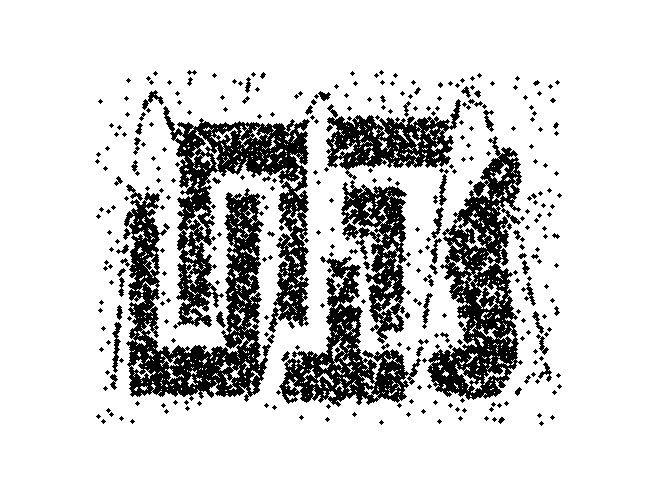 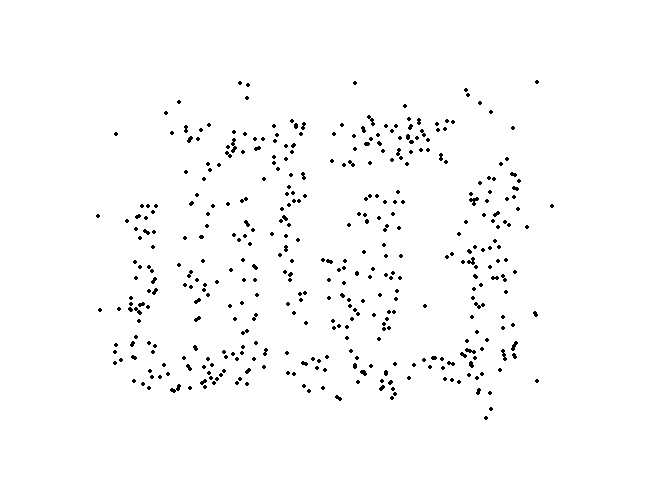 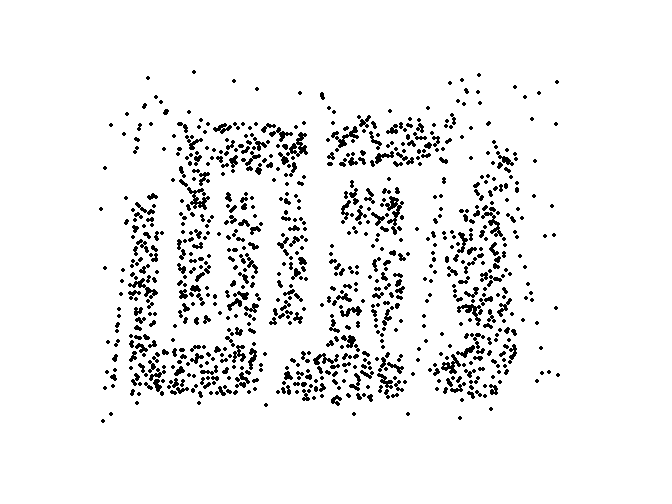 8000 points		         2000 Points			500 Points
Sample Size
What sample size is necessary to get at least one object from each of 10 groups.








Sample size determination: 
Statistics: confidence interval for parameter estimate or desired statistical power of test.
Machine learning: often more is better, cross-validated accuracy.
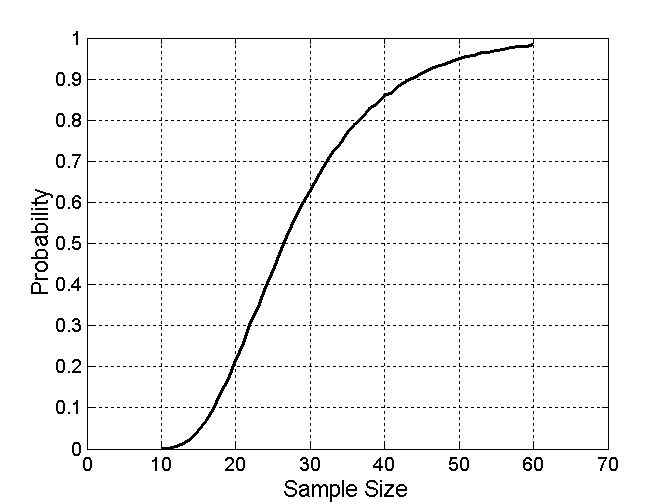 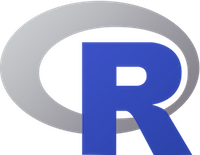 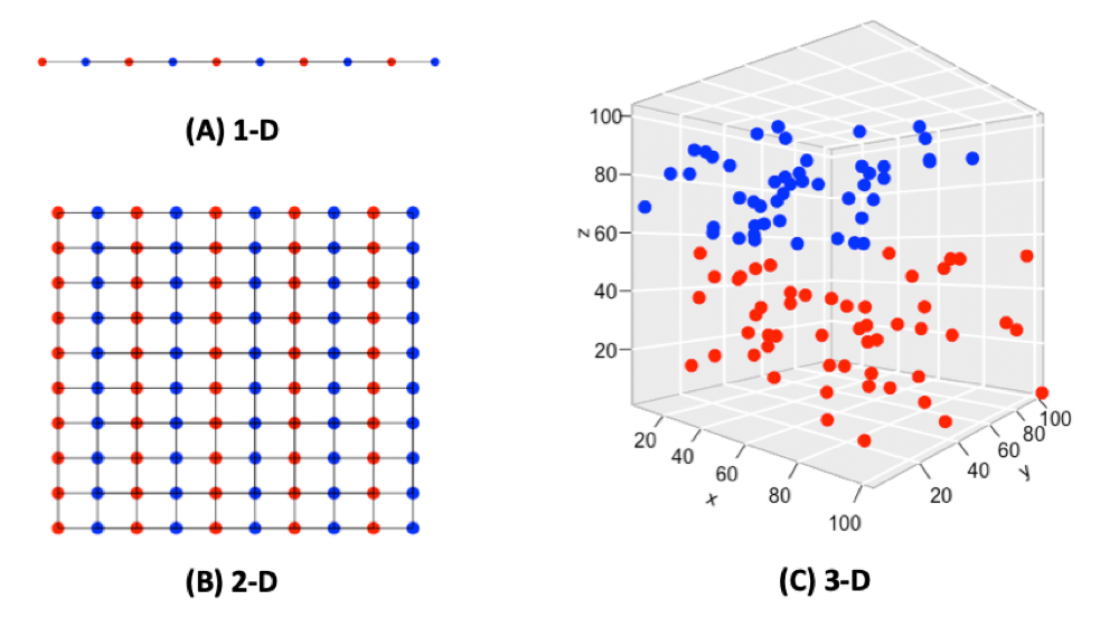 Curse of Dimensionality
When dimensionality increases, the size of the data space grows exponentially.

Definitions of density and distance between points, which is critical for clustering and outlier detection, become less meaningful
Density → 0
All points tend to have the same Euclidean distance to each other.
Points and space
Experiment: Randomly generate 500 points. Compute difference between max and min distance between any pair of points
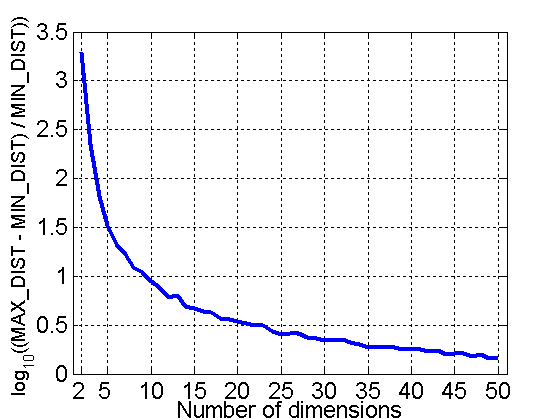 Dimensionality Reduction
Purpose:
Avoid curse of dimensionality
Reduce amount of time and memory required by data mining algorithms
Allow data to be more easily visualized
May help to eliminate irrelevant features or reduce noise

Techniques
Principle Component Analysis
Singular Value Decomposition
Others: supervised and non-linear techniques
Dimensionality Reduction: Principal Components Analysis (PCA)
Goal: Map points to a lower dimensional space while preserving distance information.









Method: Find a projection (new axes) that captures the largest  amount of variation in data. This can be done using  eigenvectors of the covariance matrix or SVD (singular value decomposition).
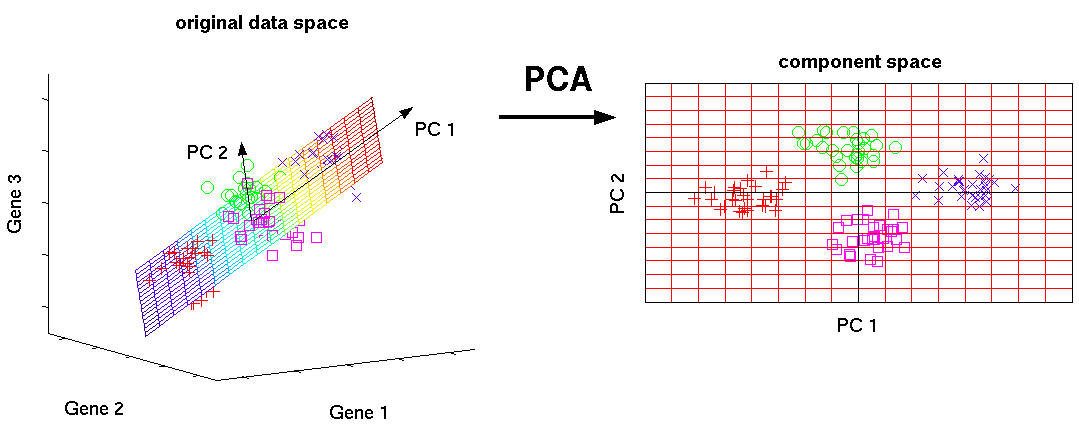 Dimensionality Reduction: ISOMAP
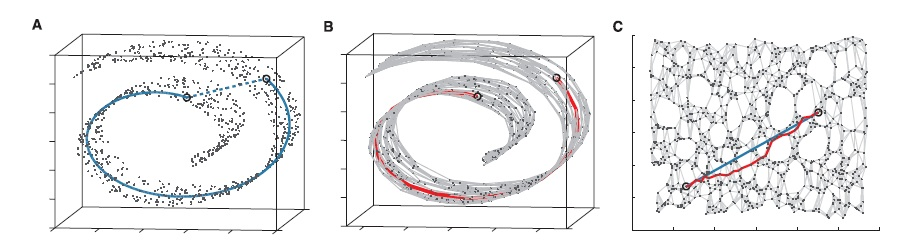 Goal: Unroll the “swiss roll!“ (i.e., preserve distances on the roll)
Method: Use a non-metric space, i.e., distances are not measured by Euclidean distance, but along the surface of the roll (geodesic distances).
Construct a neighbourhood graph (k-nearest neighbors or within a radius).
For each pair of points in the graph, compute the shortest path distances = geodesic distances.
Create a lower dimensional embedding using the geodesic distances (multi-dimensional scaling; MDS)
Low-dimensional Embedding
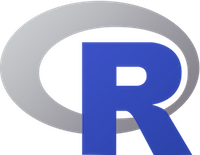 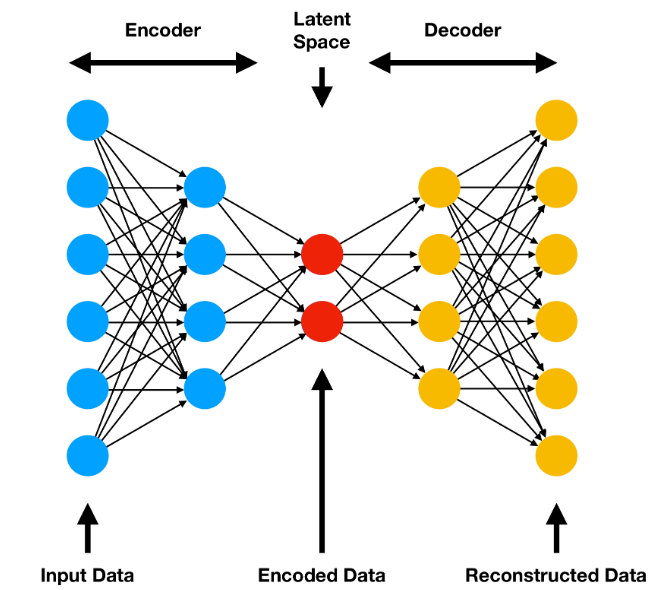 Distance is meaningful
Word Embedding
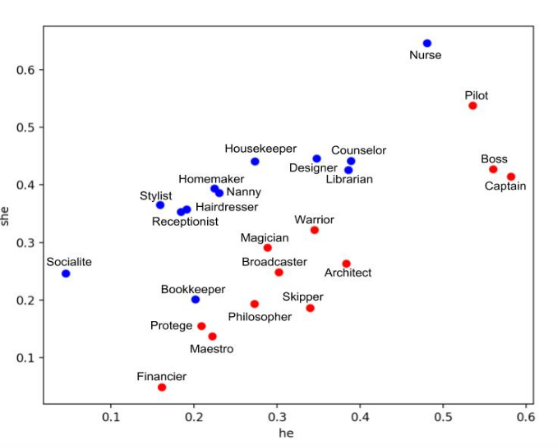 Autoencoder
Feature Subset Selection
= Remove features (columns):
Redundant features 
duplicate information contained in multiple features (are correlated)
Example: purchase price of a product and the amount of sales tax paid
Irrelevant features
contain no information that is useful for the data mining task
Example: students' ID is often irrelevant to the task of predicting students' GPA

Methods
Embedded approaches:
 Feature selection occurs naturally as part of the data mining algorithm (e.g., regression, decision trees).
Filter approaches:
 Features are selected before data mining algorithm is run
(e.g., highly correlated features)
Brute-force approach:
Try all possible feature subsets as input to data mining algorithm and choose the best.
Wrapper approaches:
 Use the data mining algorithm as a black box to find best subset of attributes (often using greedy search)
Feature Creation
Create new attributes that can capture the important information in a data set much more efficiently than the original attributes

Three general methodologies
Feature Extraction
 Domain-specific (e.g., face recognition in image mining)
Feature Construction / Feature Engineering
 combining features (interactions: multiply features)
Example: Calculate the body mass index from height and weight
Mapping Data to New Space 
Example: Fourier transform/Wavelet transform
Two Sine Waves + Noise
Frequency Domain
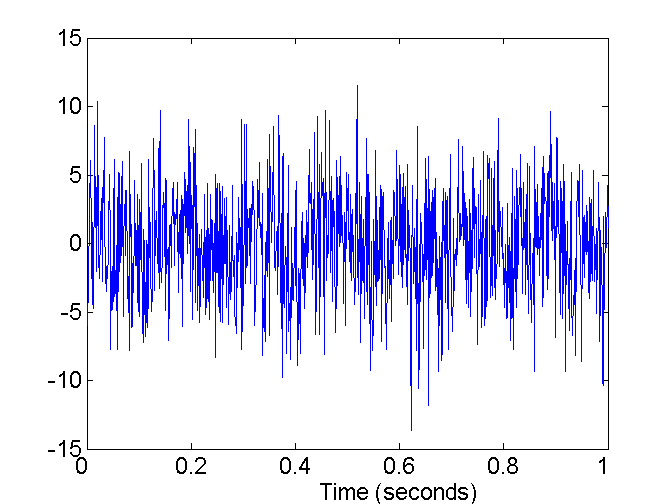 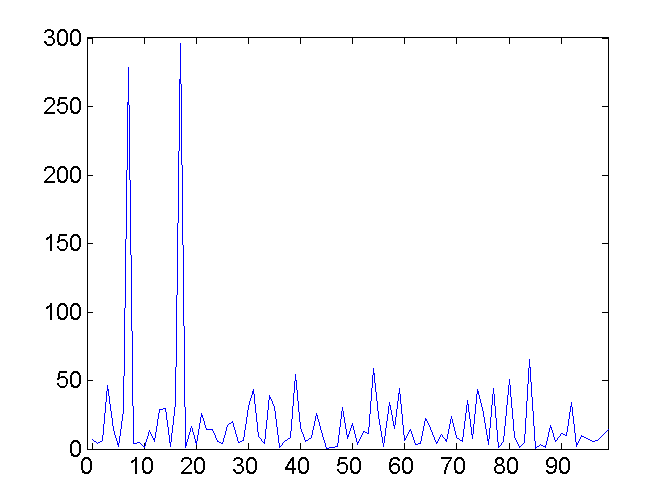 Transform
Unsupervised Discretization
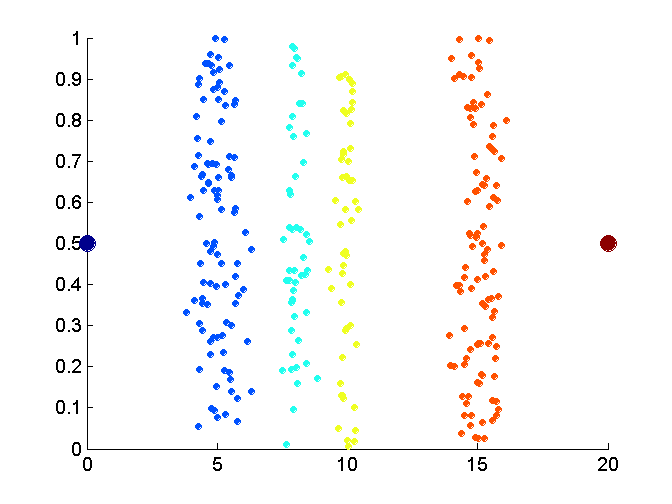 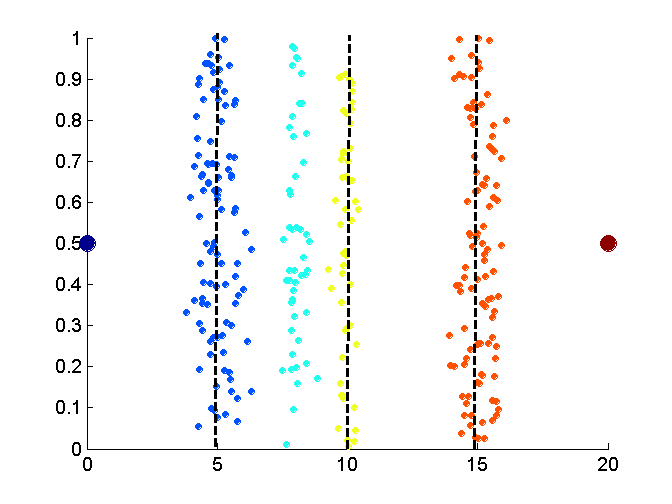 Data
Equal interval width
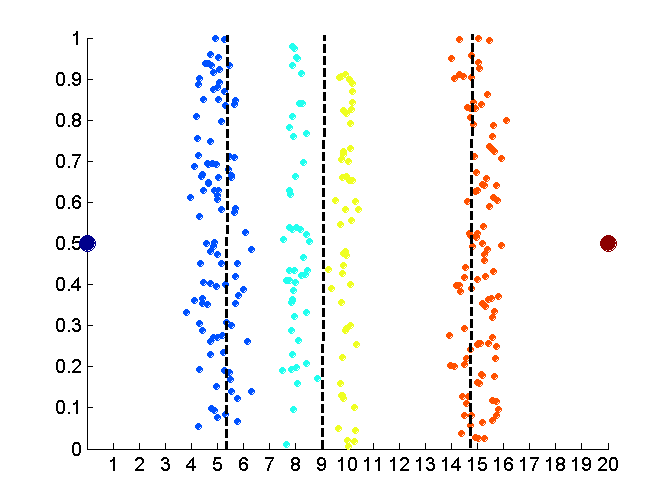 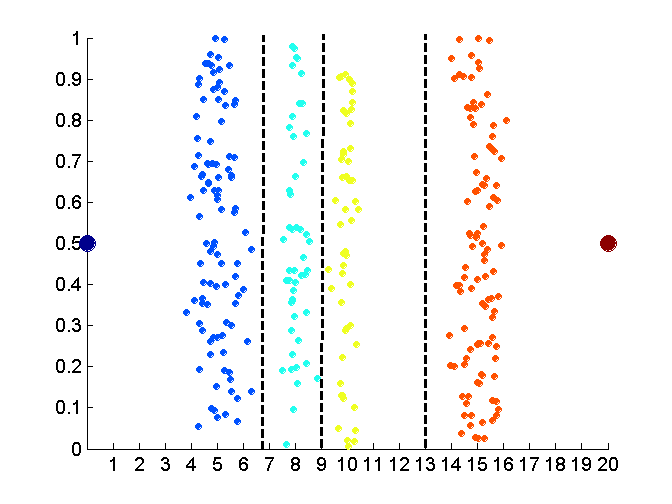 Equal frequency
K-means
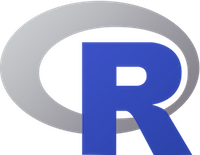 Supervised Discretization
Entropy based approach (entropy is a measure of unorder). Bisect data to reduce entropy.
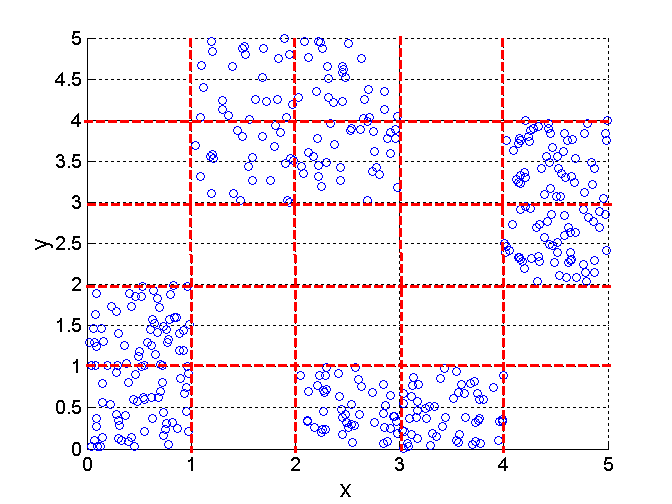 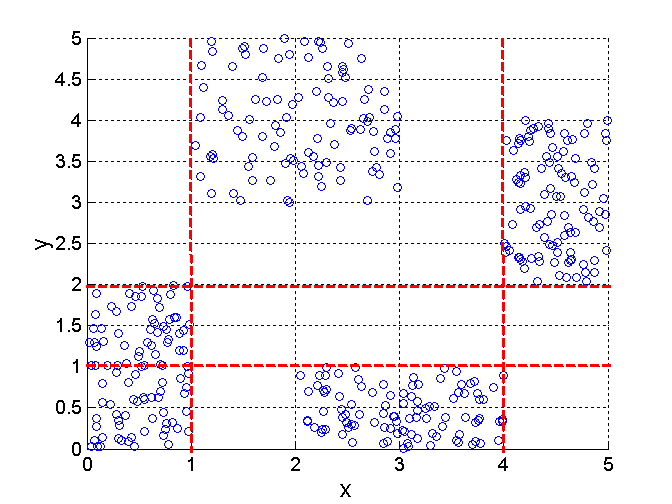 A
B
C
D
3 categories for both x and y
5 categories for both x and y
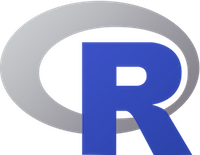 Attribute Transformation
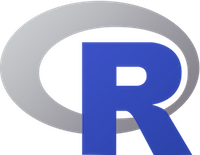 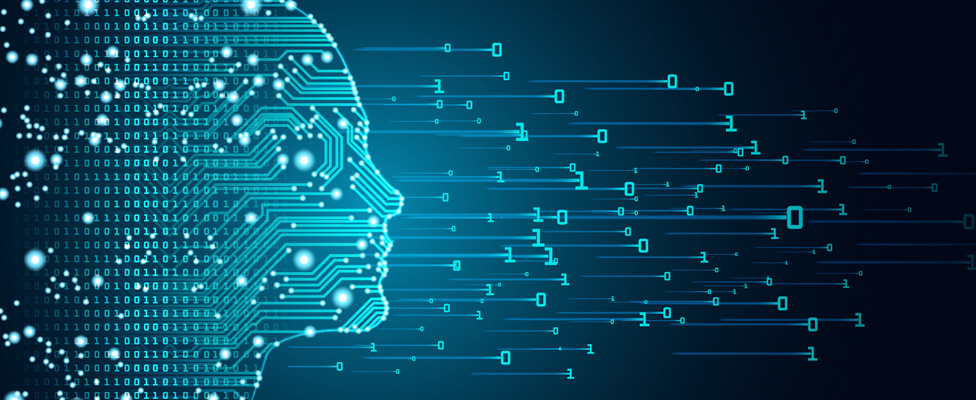 Topics
Attributes/Features
Types of Data Sets
Data Quality
Data Preprocessing
Similarity and Dissimilarity
Density
Similarity and Dissimilarity
Similarity
Numerical measure of how alike two data objects are.
Is higher when objects are more alike.
Often falls in the range [0,1]
Dissimilarity
Numerical measure of how different are two data objects
Lower when objects are more alike
Minimum dissimilarity is often 0
Upper limit varies
Proximity refers to a similarity or dissimilarity
Similarity/Dissimilarity for Simple Attributes
p and q are the attribute values for two data objects.
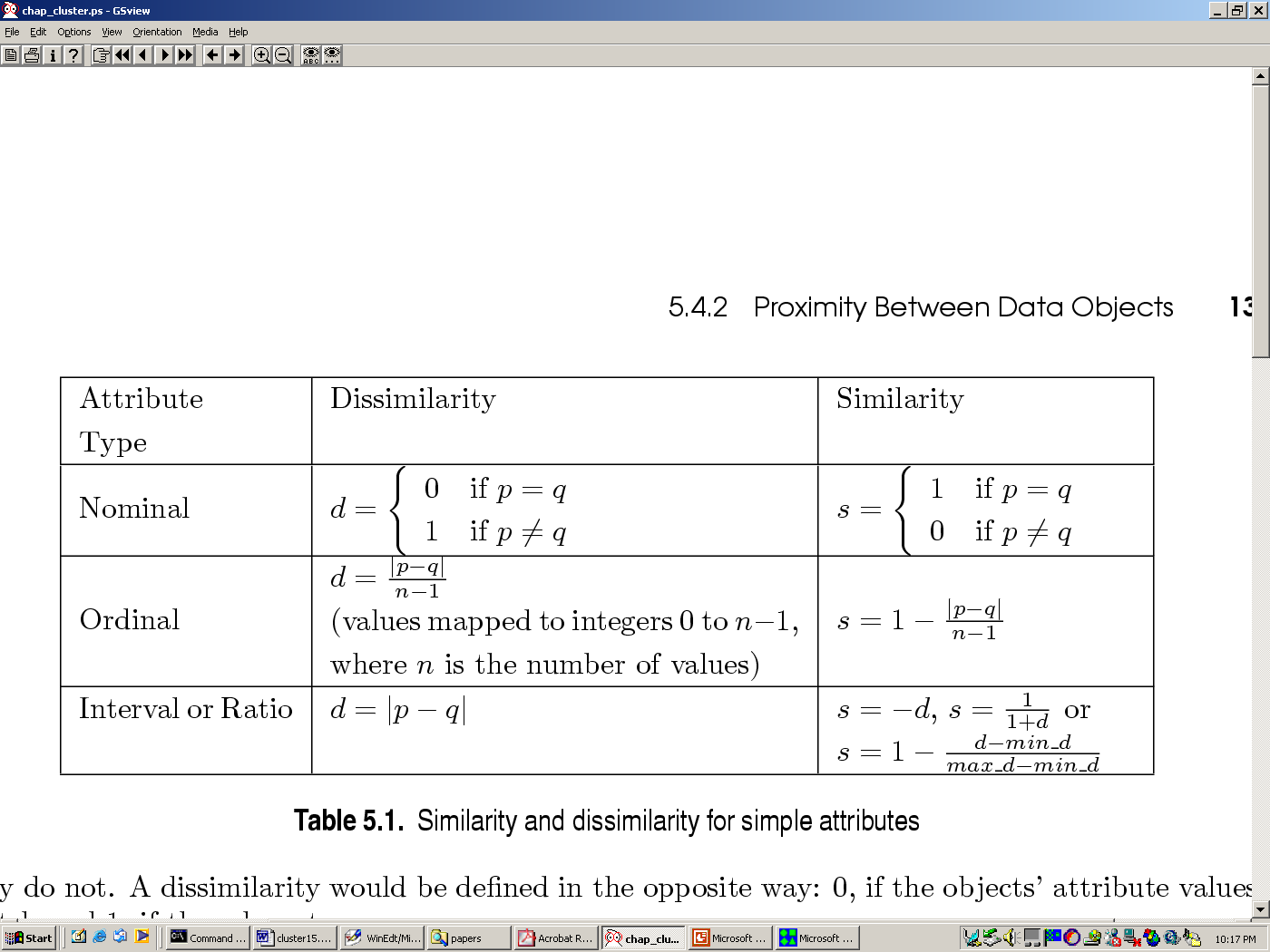 Euclidean Distance
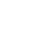 Euclidean Distance
Distance Matrix
Minkowski Distance
Minkowski Distance: Examples
Minkowski Distances
Distance Matrix
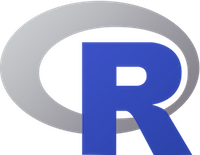 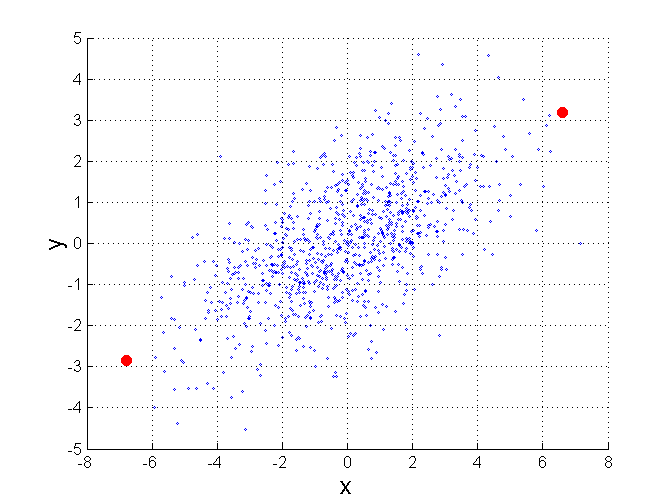 Mahalanobis Distance
Measures how many standard deviations two points are away from each other → scale invariant measure
Example: For red points, the Euclidean distance is 14.7, Mahalanobis distance is 6.
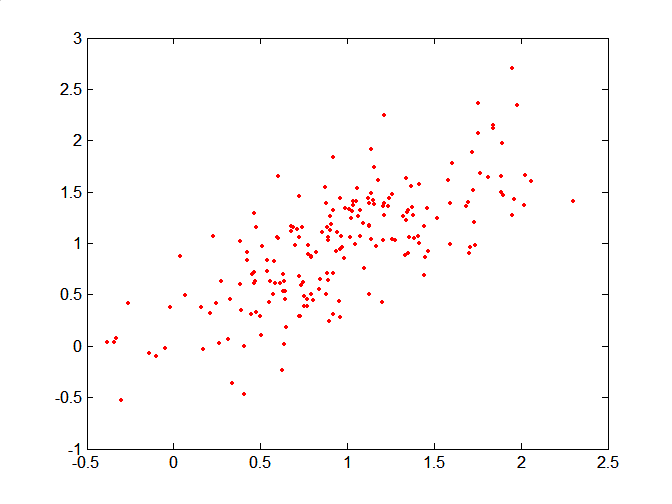 Mahalanobis Distance
y
Covariance Matrix:
C
B
A
x
Data varies in direction A-C more than in A-B!
Cosine Similarity
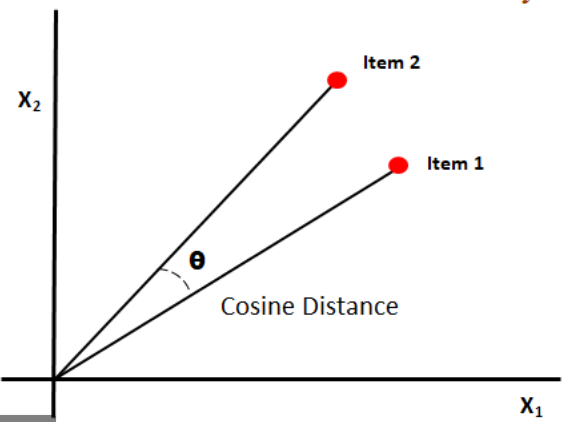 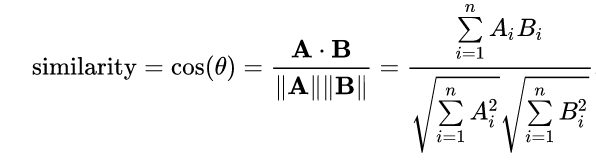 Similarity Between Binary Vectors
Note: Jaccard ignores 0s!
SMC versus Jaccard: Example
Extended Jaccard Coefficient (Tanimoto)
Variation of Jaccard for continuous or count attributes:
where ∙ is the dot product between two vectors and ||∙||2  is the Euclidean norm (length of the vector).

Reduces to Jaccard for binary attributes
Dis(similarities) With Mixed Types
Sometimes attributes are of many different types (nominal, ordinal, ratio, etc.), but an overall similarity is needed.
Gower's (dis)similarity:
Ignores missing values
Final (dis)similarity is a weighted sum of variable-wise (dis)similarities
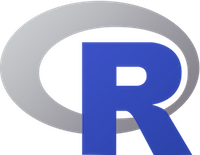 Common Properties of a Distance
Common Properties of a Similarity
Exercise
Calculate the Euclidean and the Manhattan distances between A and C and A and B
Calculate the Cosine similarity between A and C and A and B
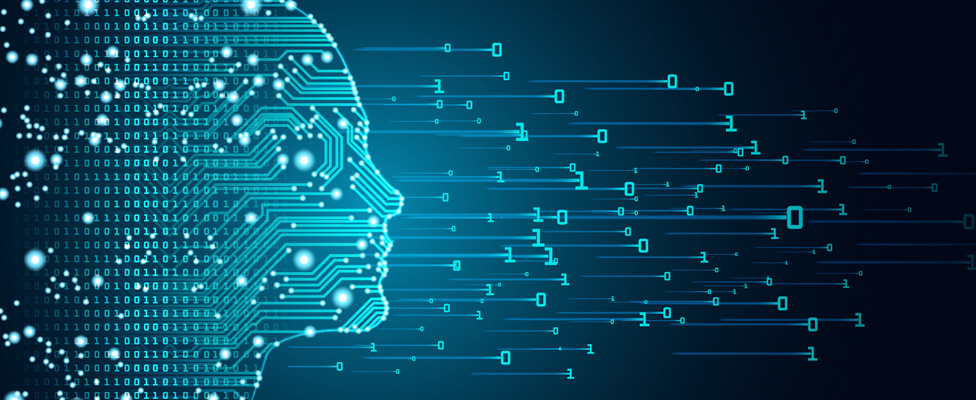 Topics
Attributes/Features
Types of Data Sets
Data Quality
Data Preprocessing
Similarity and Dissimilarity
Density
Density
Density-based clustering require a notion of density

Examples:
Probability density (function) = describes the likelihood of a random variable taking a given value

Euclidean density = number of points per unit volume

Graph-based density = number of edges compared to a complete graph

Density of a matrix = proportion of non-zero entries.
Kernel Density Estimation (KDE)
KDE is a non-parametric way to estimate the probability density function of a random variable.


K is the kernel (a non-negative function that integrates to one) and h > 0 is a smoothing parameter called the bandwidth. Often a Gaussian kernel is used.
Example:
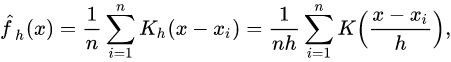 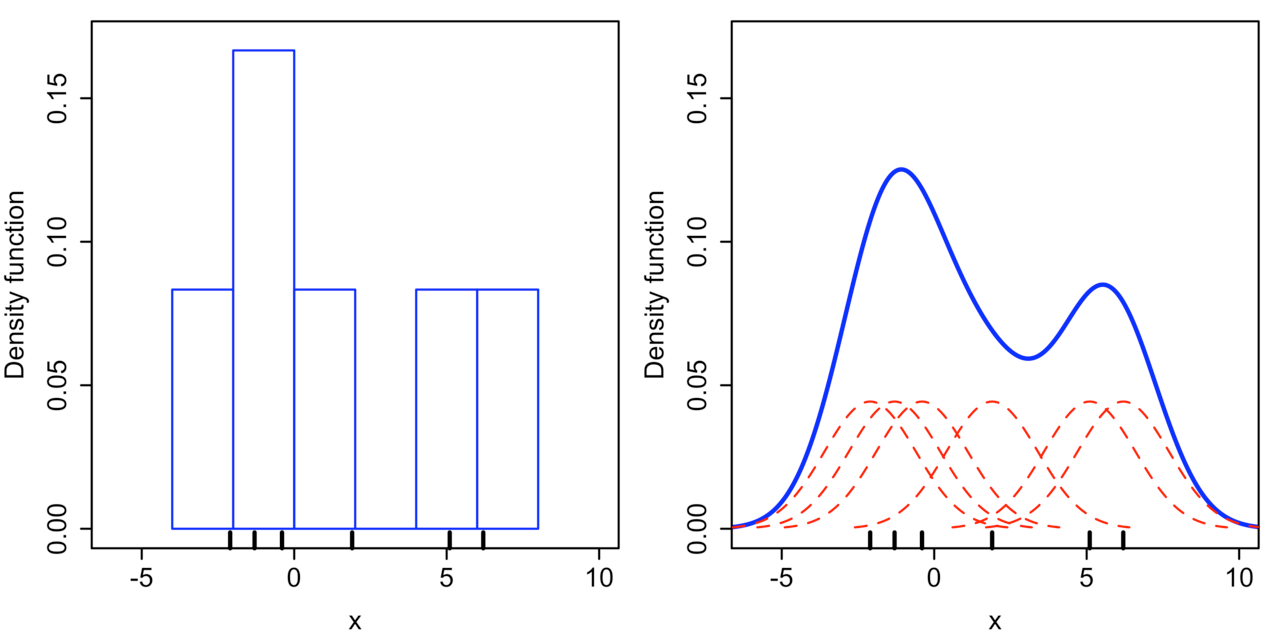 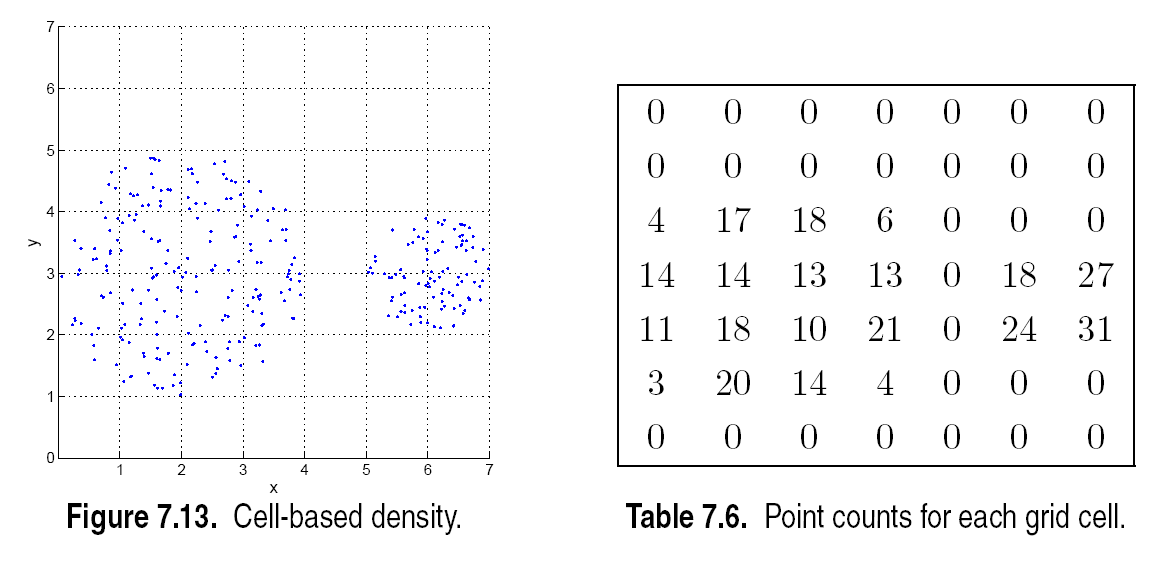 Euclidean Density – Cell-based
Simplest approach is to divide region into a number of rectangular cells of equal volume and define density as # of points the cell contains.
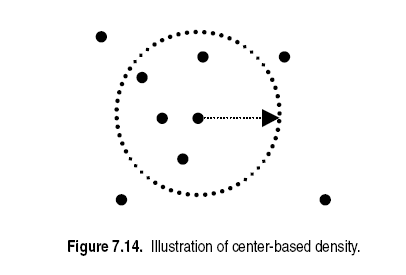 Euclidean Density – Center-based
Euclidean density is the number of points within a specified radius of the point
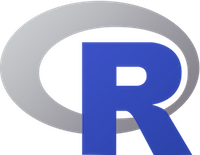 See Data Exploration
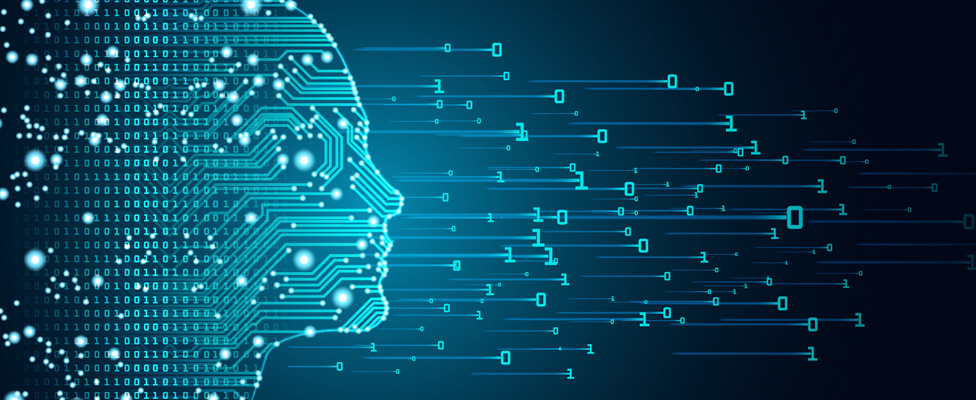 You should know now about…
Attributes/Features
Types of Data Sets
Data Quality
Data Preprocessing
Similarity and Dissimilarity
Density